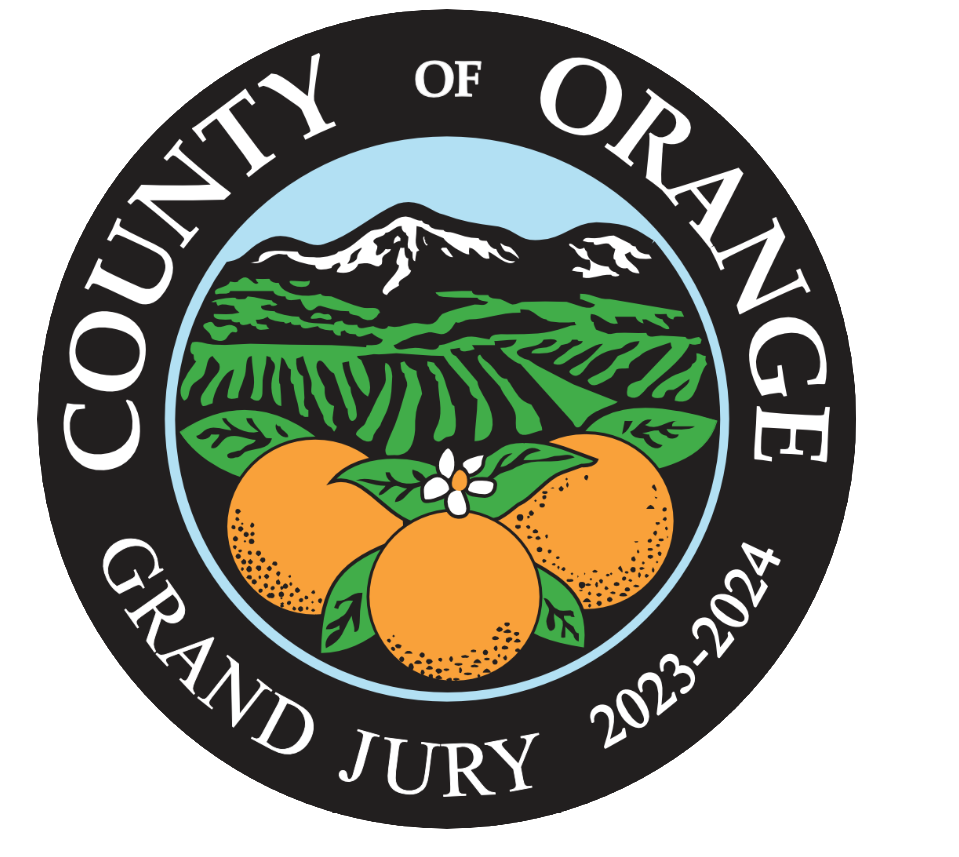 Serving on the Orange County Grand Jury
Patti Whitman, Villa Park Resident14Nov2023
Grand Jury Recruitment
Now Recruiting for 
          2024-2025

       ocgrandjury.com
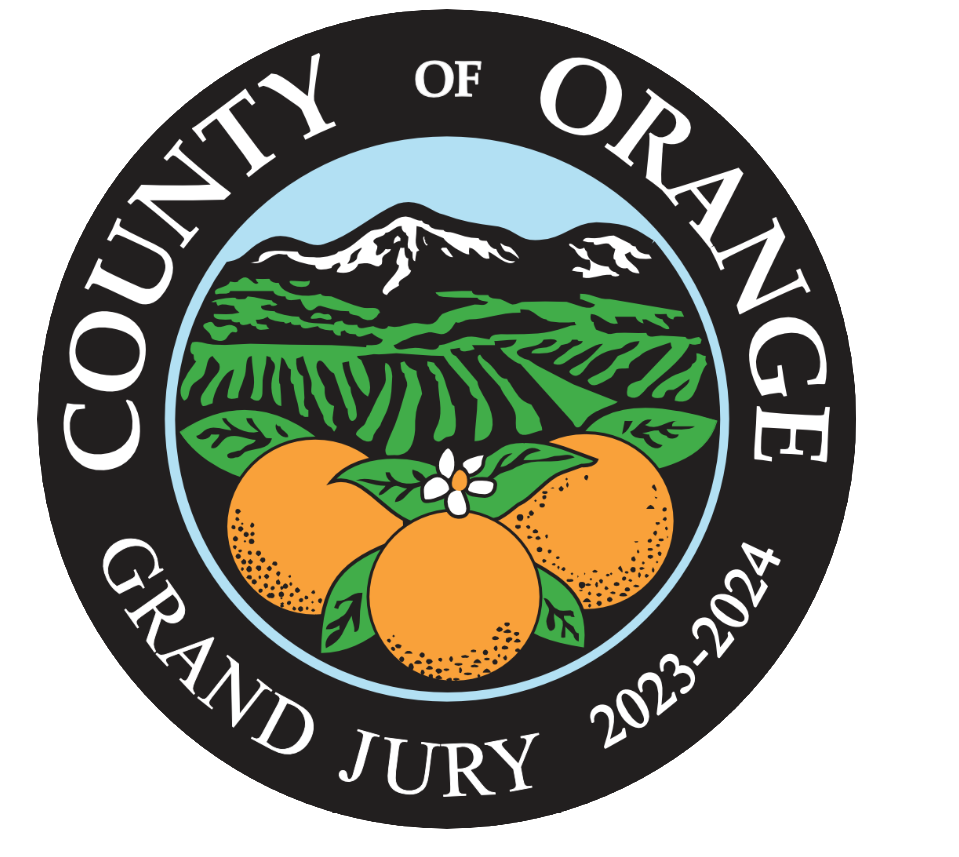 Grand Jury Responsibilities
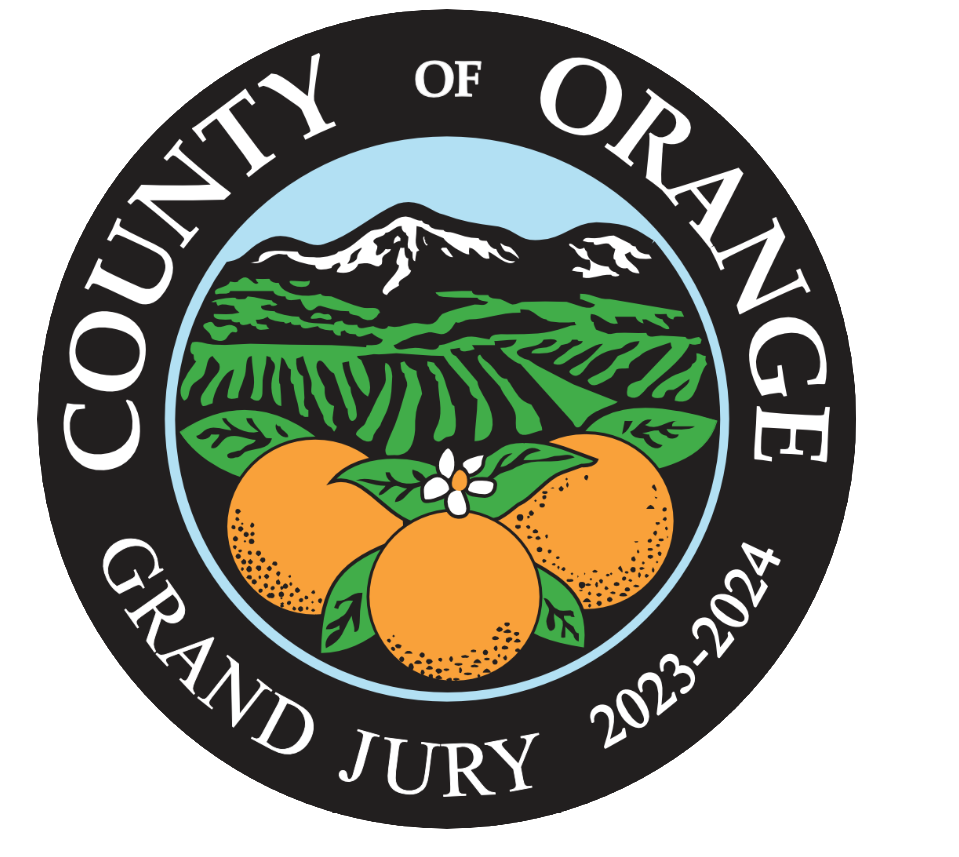 Ensure Orange County, its entities and agencies are being governed honestly, efficiently and in a fiscally sound manner- to name a few:
Agencies
Health Care Agency, Homeless Centers, Animal Care, Social Services etc.
John Wayne Airport
Special Districts 
Water, Sanitation, Landfill, etc.
Law Enforcement, Coroner and Jails
Fire Authority
Emergency Communications Bureau (911)
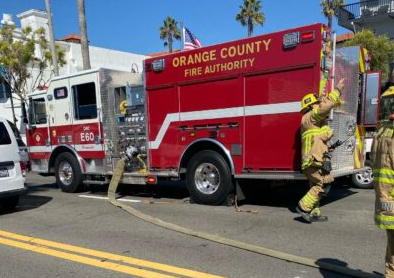 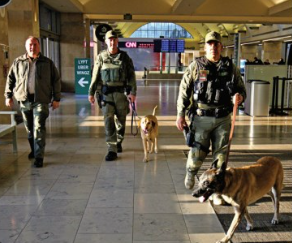 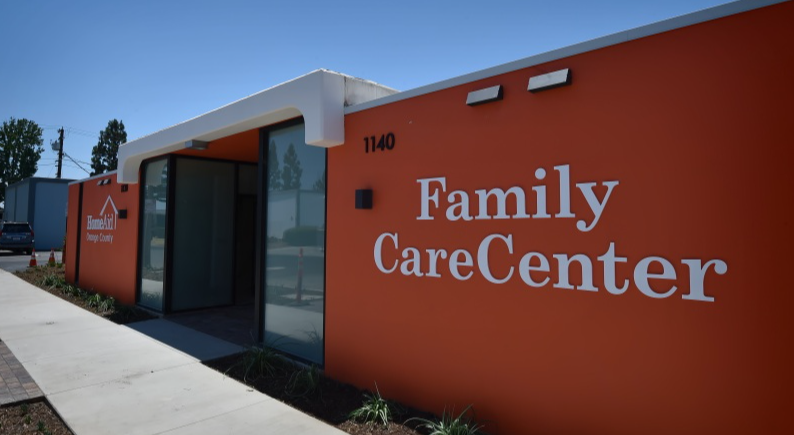 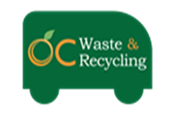 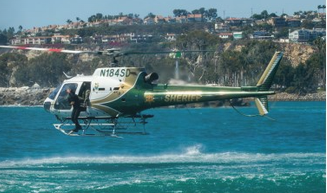 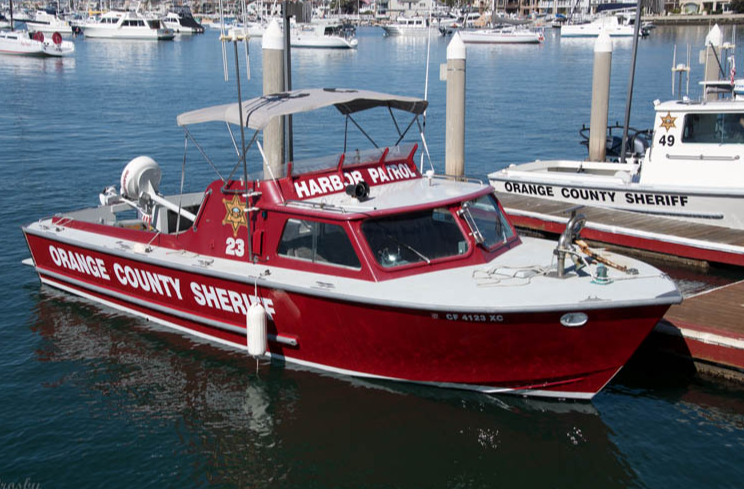 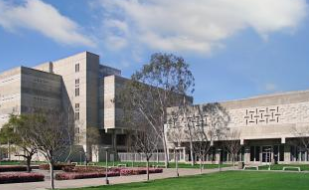 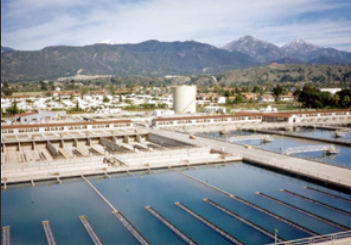 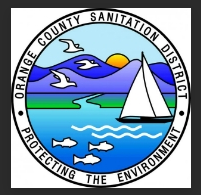 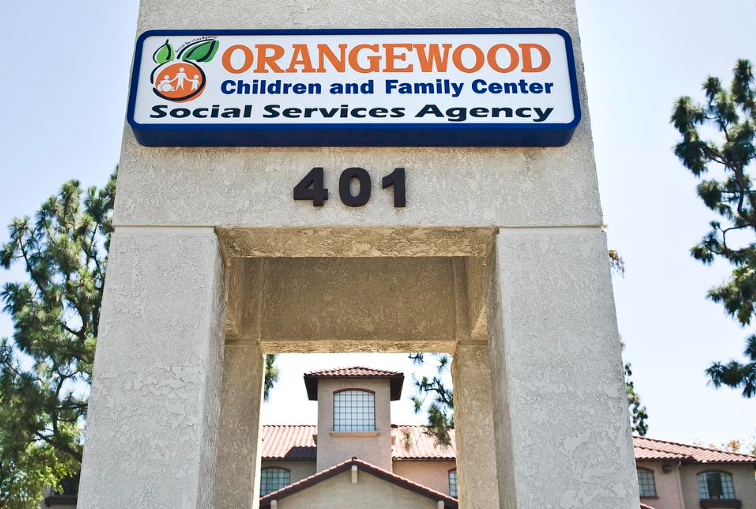 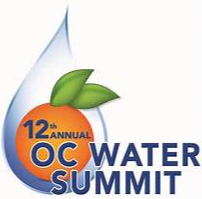 Elected Officials	
Sheriff-Coroner
District Attorney
Auditor/Controller
Board of Supervisors
Treasurer/Tax Collector
Assessor
Heads of County Agencies
Health Care Agency
Social Services
Animal Care
Transportation- i.e. JWA
Public Works
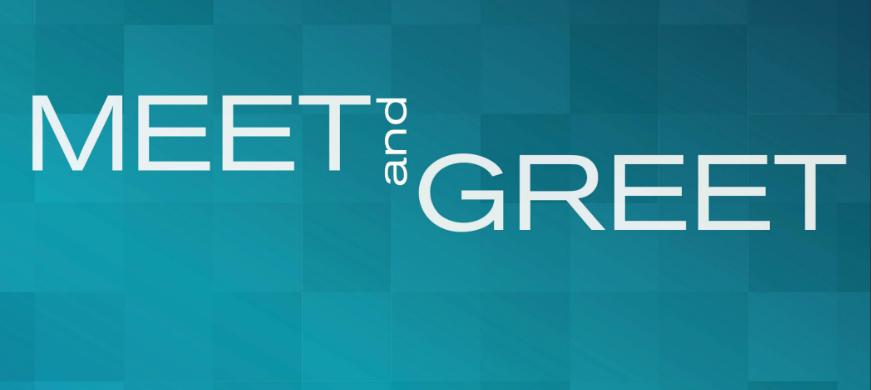 Indictments
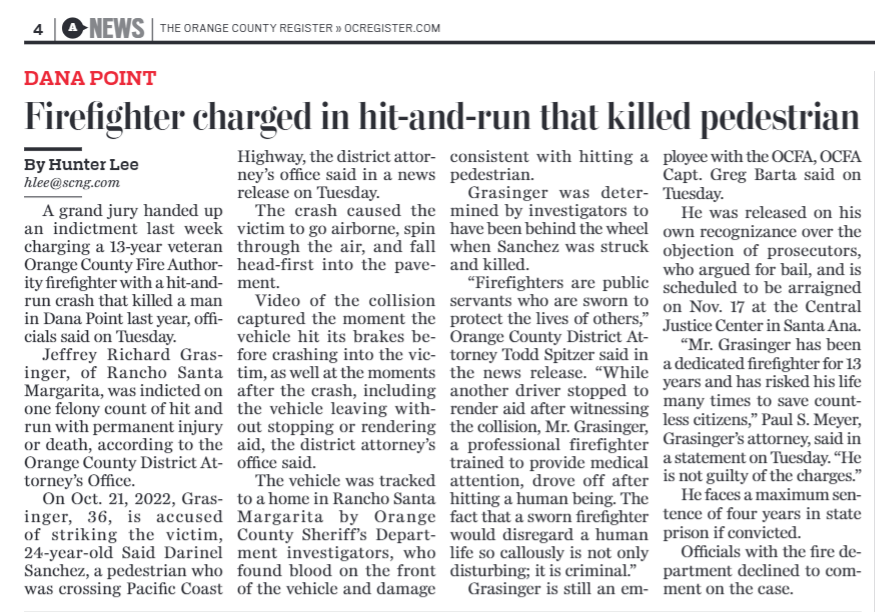 Brought to the Grand Jury by the District Attorney
Based on evidence presented, GJ makes recommendations to indict or not indict
Civil
Criminal
Investigations
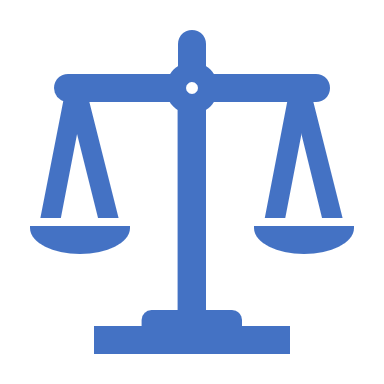 Rule In, Rule Out any potential wrong-doings
Facility tours
Interviews
Experts	
May stem from Public Complaints
May be things we hear about from our neighbors, friends, others
If appropriate, reports will be authored and issued to the public
2022-23
Grand Jury
Reports
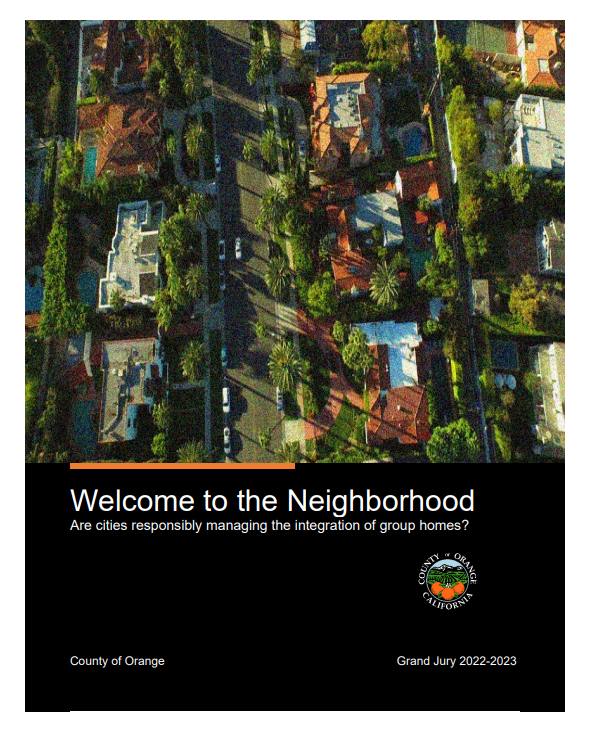 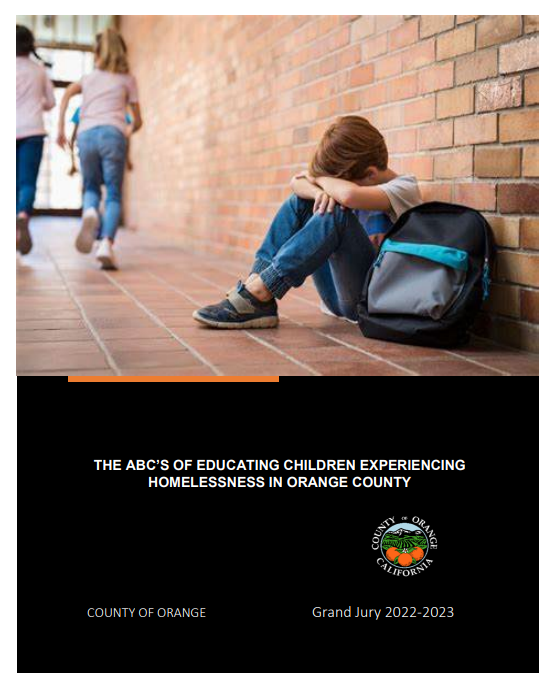 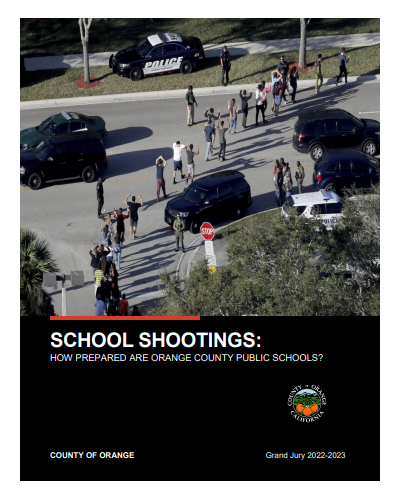 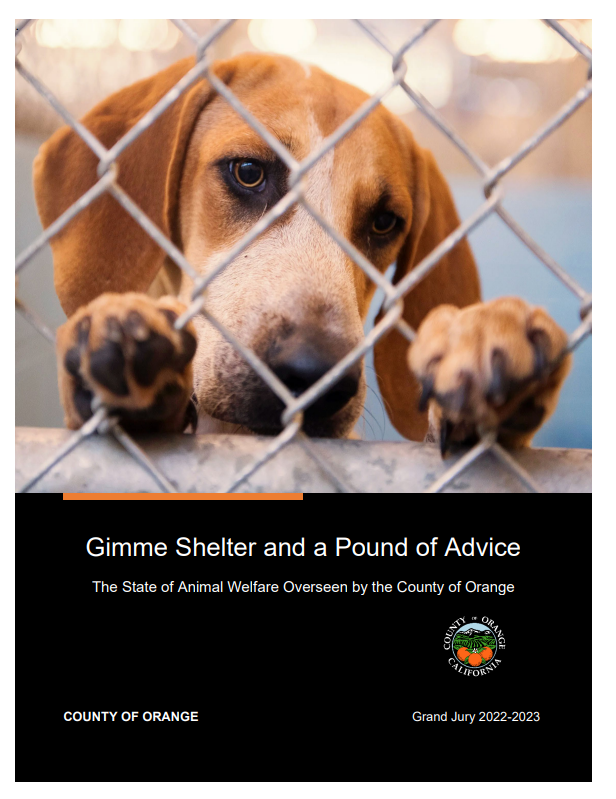 ocgrandjury.org
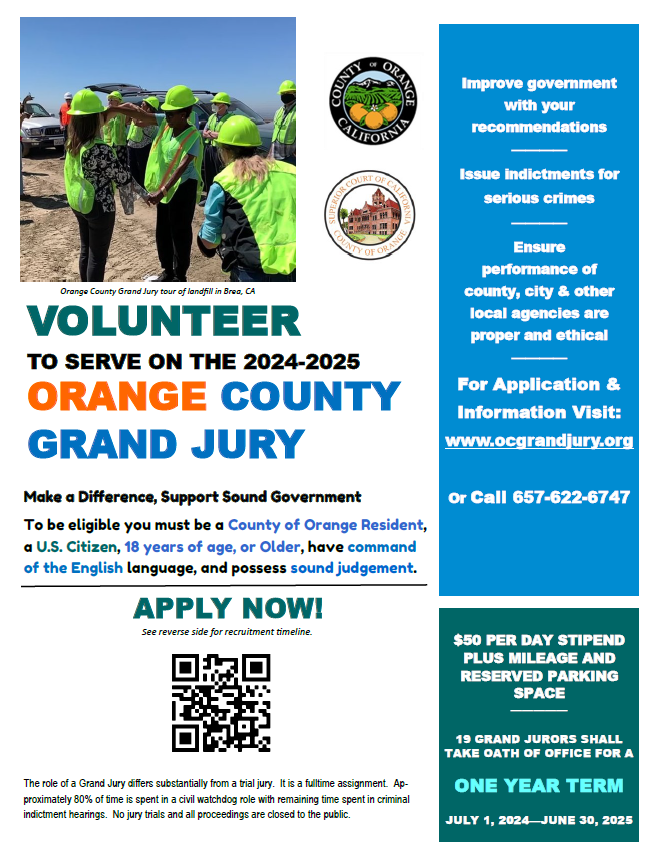 One Year Commitment
Many benefits:
Serve your community; make a difference and make our County of Orange the best place to live
You will make 18 new friends!
Learn all the ins and outs of Orange County’s operations and government
$50.00/day! 
Mileage
VIP parking at the Superior Court



THANK YOU!